LI:to work with number bonds.
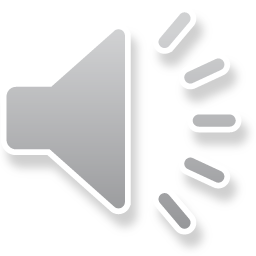 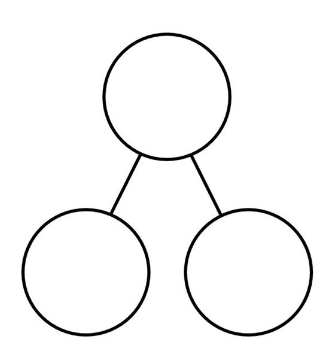 whole
part
part
part + part = whole

whole = part + part
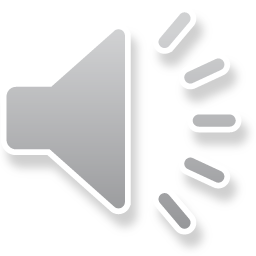 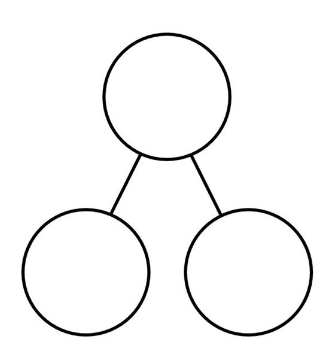 part + part = whole

whole = part + part
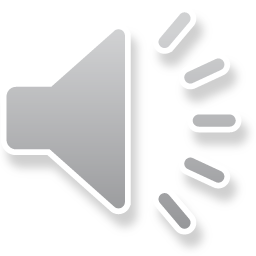 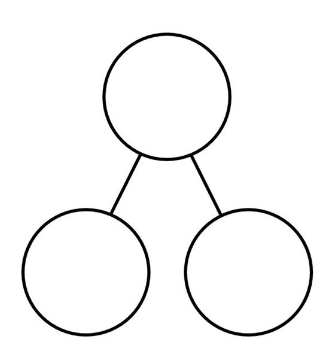 10
6
4
6 + 4 = 10

10 = 6 + 4
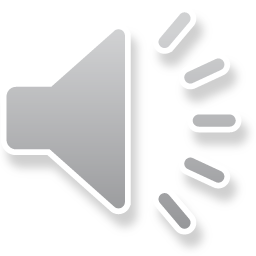 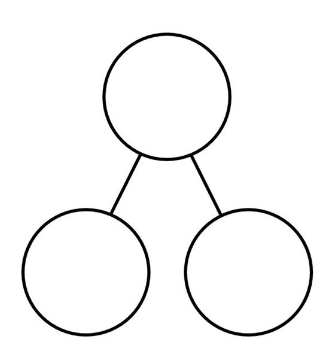 whole
part
part
part + part = whole

whole = part + part
whole – part = part

whole – part = part
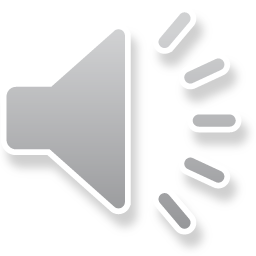 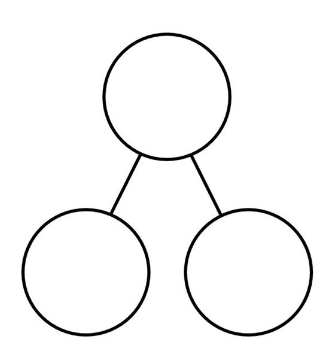 10
4
6
10 – 6 = 4

10 – 4 = 6
6 + 4 = 10

10 = 6 + 4
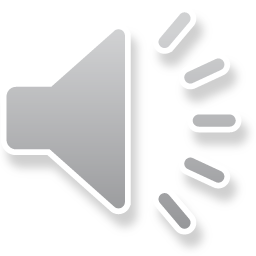 10
4
6
=
+
10
4
10
6
=
+
10
6
4
-
=
6
4
4
10
6
=
-
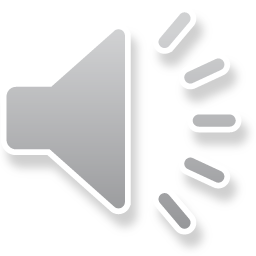 10
8
2
=
+
10
2
10
8
=
+
8
2
10
-
=
2
8
10
8
2
=
-
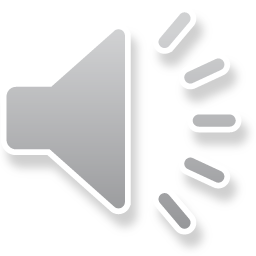 =
+
10
=
+
-
=
7
=
-
=
+
10
=
+
-
=
5
=
-
=
+
10
=
+
-
=
9
=
-
=
+
10
=
+
-
=
10
=
-